桃園市110學年度國民小學
藝術才能音樂班聯合鑑定招生
說明簡報
音樂班成立與緣起
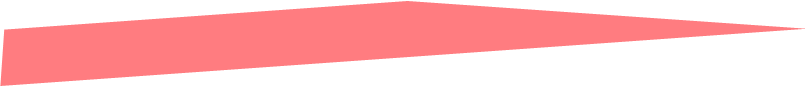 音樂班成立與緣起
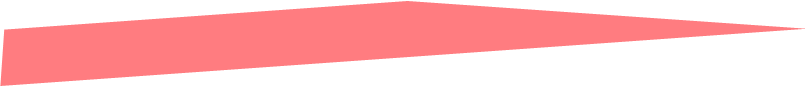 藝術教育法
藝術教育之實施分為：
一、學校專業藝術教育。
二、學校一般藝術教育。
三、社會藝術教育。
音樂班成立與緣起
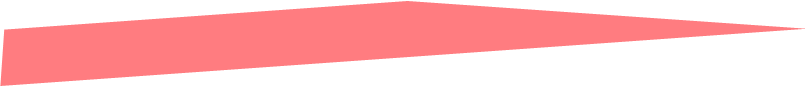 藝術教育法
學校專業藝術教育
一、大專院校藝術系(所)、科。
二、藝術類科之大專院校、高級中等學    
    校及其附設之國民中、小學部。
三、高級中等學校及
    國民中、小學藝術才能班
    （美術、音樂、舞蹈）
桃園市國小音樂班
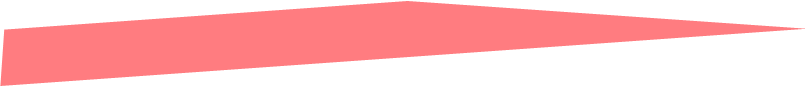 招生名額
北區：大成國小  (三年級 28名、四年級 11名
               五年級 12名、六年級 20名)

     西門國小（三年級 28名、四年級 10名
                      五年級 13名、六年級 17名）

南區：新勢國小（三年級 28名、四年級 18名
                       五年級 16名、六年級 16名）
鑑定招生重要時程
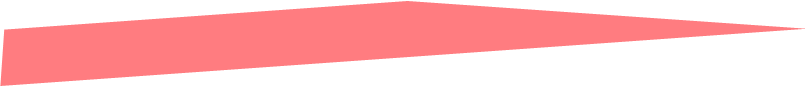 1月18日（二）本校校網公告簡章
3月26日（五）公告鑑定宣導簡報與，並提供電話諮詢
4月12日~16日（ㄧ~五）申請鑑定報名  →鑑定證下載列印
4月23日（五）競賽表現書面審查結果公告及下載鑑定結果通知書
5月3日（ㄧ）公告術科測驗考場及考序
4月24 ~5月7日（六~五）12點前上傳健康聲明書
5月8日（六）術科測驗
5月13日（四）查詢及下載鑑定結果通知書
5月17~18日（ㄧ ~ 二）申請術科測驗成績複查
5月19日（三）成績複查結果查詢及下載
5月21日（五）術科測驗結果排序公告
5月27日（四）三年級新生現場分發學校暨樂器選修
7月30日（五）辦理入學手續
鑑定招生流程圖
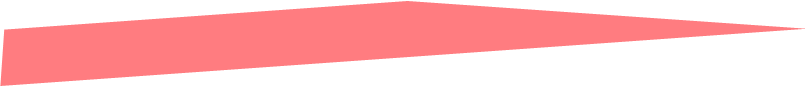 符合報名資格之學生
管道二(競賽表現優異入學)、管道一(術科測驗表現優異入學)報名
不通過
管道二
(競賽表現優異入學)
管道一
(術科測驗表現優異入學)
通過
自行登錄報名系統查詢並下載鑑定結果通知書，不再寄發書面通知
公告競賽表現優異
入學審查通過名單
下載鑑定結果通知書
線上申請術科測驗成績複查
退還術科測驗費用
術科測驗結果排序公告
現場登記分發暨樂器選修
錄取生完成報到手續
申請資格
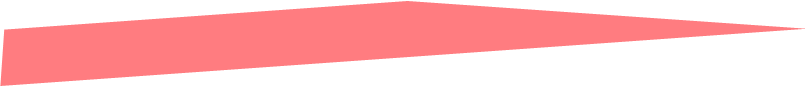 109學年度國民小學二、三、四、五年級學生 （錄取報到時，須檢附桃園市戶籍證明）。
現就讀桃園市國小藝術才能音樂班者，不得報名。
原就讀藝術才能音樂班中途轉學者，視同放棄，必須重新參加鑑定考試。
簡章及報名表件下載
響應節能減碳，未提供紙本簡章，請至以下網頁下載： 
一、桃園市政府教育局
       ( http://www.tyc.edu.tw/ )
二、桃園市 110 學年度國民小學藝術
    才能音樂班鑑定招生線上報名系統 
     (http://tyc.sfes.tyc.edu.tw/elmmusic/)
三、承辦學校大成國小     
      (http://www.dches.tyc.edu.tw/)
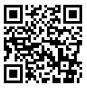 申請鑑定
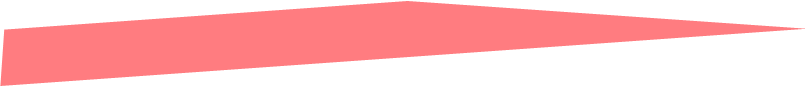 報名方式：一律採線上報名(報名系統網址：http://tyc.sfes.tyc.edu.tw/elmmusic/) 
  (惟申請管道二(競賽表現優異入學)、特殊需求考場、低收及中低   收入戶子女報考者，於線上填報資料後，仍須於110年4月16日
   (星期五)17:00 前親自繳交審查資料正本至承辦學校)
報名地點：大成國小輔導室(桃園市八德區廣福路 31 號)                          
電    話：(03)3661155＃610、613。

報名日期：109年4月12日（星期一）至4月16日（星期五）
            17:00，逾期不予受理。
申請鑑定之繳費方式
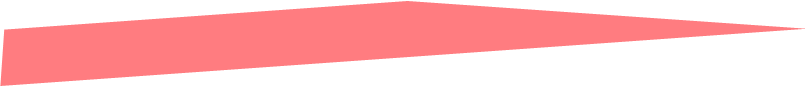 (1)繳費期限：
   110年4月12日(星期一)起至110年4月16日(星期五)17:00 止。
(2)繳費方式，下列方式擇一繳費
   a.依繳費明細上之個人專屬繳款帳號及繳款金額至 ATM 轉帳( 
     手續費依各銀行或郵局轉帳規定，由考生自行負擔)。
   b.至大成國小學校輔導室現場繳交。
      繳費注意事項：請務必妥善保存交易明細表或繳費收據備查，並於繳費    
      後登錄報名系統查詢繳費狀態。
    
    考生填寫報名資料及上傳相關文件資料，繳交報名費並確認
    已繳交後，始完成報名作業。
鑑定結果公告於以下網頁
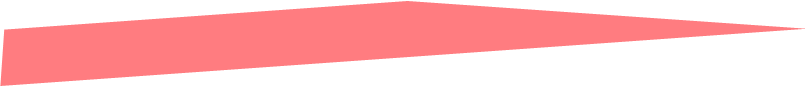 1.桃園市政府教育局 (http://www.tyc.edu.tw/)。
2.桃園市 110 學年度國民小學藝術才能音樂班鑑定
  招生線上報名系統(http://tyc.sfes.tyc.edu.tw/elmmusic/)。
3.承辦學校大成國小 (http://www.dches.tyc.edu.tw/)。
   (一)管道二(競賽表現優異入學)書面審查：110年 4月 23日        (星期五)21:00 前公通過名單，並查詢及下載鑑定結果通
      知書，不再寄發書面通知。
  (二)管道一(術科測驗表現優異入學)：
    1、鑑定結果查詢及下載時間：110年5月13日(星期四)21:00 
       起開放報名系統查詢及下載鑑定結果通知書。
  2、鑑定結果排序公告時間：110年 5月 21日(星期五)21：00  
     前公告鑑定結果排序
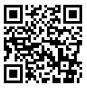 注意事項
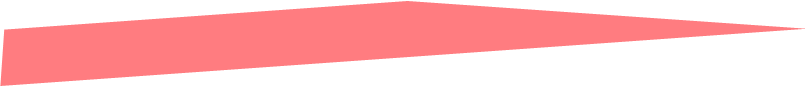 辦理入學手續日期：
  凡經公開分發之學生，必須於 110 年 7 月 30 日(星期五)(含)以前，辦妥分發新學校之入學手續，逾時未辦理者視同放棄，並依序通知備取生入學。110 年7 月 31 日後各校尚有餘額者，得通知未錄取之備取生遞補，於 110 學年度開學前完成報到。

補充說明：

新勢、大成、西門國小各校校內新生報到時間，依110年5月27日（星期四）當日各校所發放相關宣導資料。

四、五、六年級生採志願分發，報考前報名表須先填妥志願學校（限一校），經錄取後由各校通知報到時間，無需參加聯合公開分發。並依該學校樂器缺額表選修樂器，各校缺額表詳見簡章附件八。
注意事項
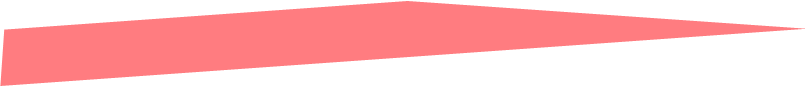 考生憑鑑定證入場，並遵守一切試場規則。

身心障礙學生如需要考場服務，請於報名時提出申請(申請表如簡章附件五)。

聽寫測驗為團體測驗；視唱及樂器演奏則進行個別測驗。 

音階測驗於測驗前抽籤決定調別。 

任何樂曲（包括音階、琶音）均不必反覆。

音階未依規定之調性演奏者，該項酌予扣分。

新生及插班生各項測驗成績如有兩項成績皆未達60分，或一項成績為0分，則不予錄取。

鑑定獲錄取者於就讀期間，學生因身心健康或其他原因經校方開會認定適應不佳者，校方得輔導轉入普通班或轉回原學區之學校就讀。
術科測驗時間表
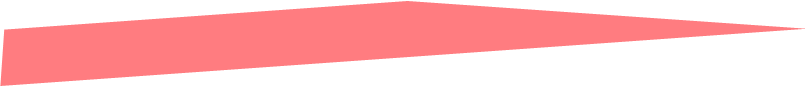 Q&A
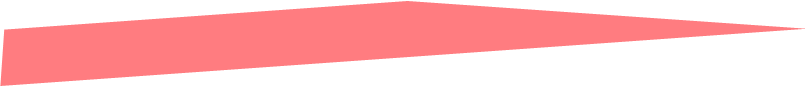 Q : 插班生需要於現場分發當天5/27（四）  
    貼榜嗎？

A : 插班生不需要參加5/27（四）聯合分發
    作業，但需要與各校進行聯繫，領取入   
    學相關資料。
Q&A
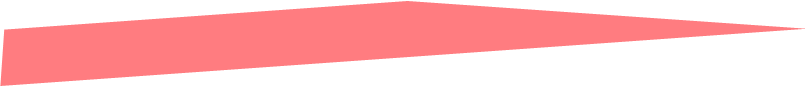 Q : 現場分發當天5/27（四），新生需要親自 
   到現場嗎？

A : 不需要，家長可以代理。
Q&A
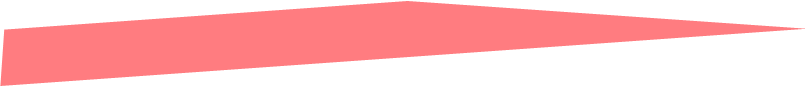 Q : 打擊需要考木琴及小鼓？抑或是只需要 
    擇一？

A : 依照簡章，二者都需要測驗。
{因應疫情採取的措施}
報名鑑定時
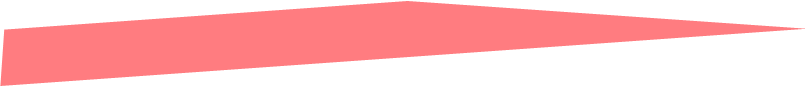 1、學生於 110年4月24日(星期六)至 110年5月7日(星期五)
   12:00 前鑑定招生線上報名系統    
   (http://tyc.sfes.tyc.edu.tw/elmmusic/)
   上傳健康聲明切結書(有伴奏需求者，伴奏人員亦同。)

2、為加強落實防疫措施及提高鑑定試場品質安寧，測驗期間
   未開放家長入校陪考，為使家長安心學生確實進入鑑定試場
   應試，將由工作人員引導學生至鑑定試場。

3、鑑定測驗當日學生須配合實施相關防疫措施，如：進入校園時
   請自備配戴口罩，
鑑定當日
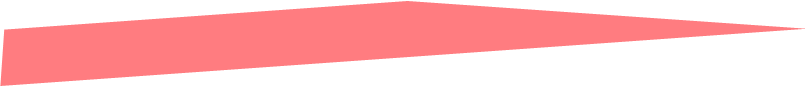 本校於廣福路前門設置防疫站，進行量測體溫與噴酒精。

測驗時間，倘有考生劇烈咳嗽，如有影響其他考生情緒之顧慮者，經由考試巡場主任會同醫護人員評估確認後，移至預備試場應試。

工作及試務人員：試務中心備額溫槍，簽到同時量測體溫並記錄。

  中央流行疫情指揮中心相關政策及規定如有調整，本防疫 
  注意事項將配合修正。
歡迎您的孩子加入音樂班
成為音樂班大家庭的一份子
END
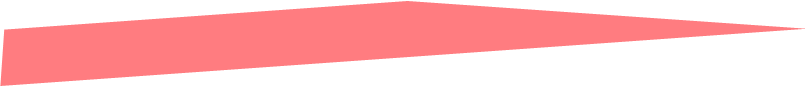